2IS80 Fundamentals of Informatics
Fall 2015Lecture 6: Sorting and Searching
Algorithms
Algorithma well-defined computational procedure that takes some value, or a set of values, as input and produces some value, or a set of values, as output.

Computer algorithms solve computational problems
Computational problems have well-specified input and output


There are 2 requirements:

Given an input the algorithm should produce the correct output
The algorithm should use resources (time) efficiently
Describing algorithms
A complete description of an algorithm consists of three parts:
the algorithm
	(expressed in whatever way is clearest and most concise,  can be English and / or pseudocode)
a proof of the algorithm’s correctness
a derivation of the algorithm’s running time
Recursion
Recursion
Solve a problem by solving smaller instances

Example	n!
			(n-1)! 

➨	n! = n ∙ (n-1)!


Factorial(n)

Input: an integer n ≥ 0
Output: The value of n!

if n = 0, then return 1 as the output
otherwise, return n times the value returned by recursively calling Factorial(n-1)
= n ∙ (n-1) ∙ (n-2) ∙ (n-3) ∙  ∙  ∙ 3 ∙ 2 ∙ 1
5! = ?
= (n-1) ∙ (n-2) ∙ (n-3) ∙  ∙  ∙ 3 ∙ 2 ∙ 1
0! = 1
Recursion
Factorial(n)

if n = 0, then return 1 as the output
otherwise, return n times the value returned by recursively calling Factorial(n-1)


Two properties:

one or more base cases
recursive call on smaller instance of the same problem

Correctness? 

Base case: n = 0     0! = 1   ✔
Inductive Hypothesis: Factorial(n-1) returns the correct value for n ≥ 1
Inductive Step: Factorial(n) returns n ∙ Factorial(n-1) = n ∙ (n-1)! = n! ✔
Essentially proof by induction …
Recursive Search
One can often rewrite algorithms using loops in a recursive style …


Recursive-Linear-Search(A, n, i, x)

If i > n, then return Not-Found
Otherwise (i ≤ n), if A[i] = x, then return i
Otherwise (i ≤ n and A[i] ≠ x), return 	Recursive-Linear-Search(A, n, i+1, x)
Searching
Binary Search
Can we do better than Linear Search?
            … worst case Θ(n) …

Yes … if the input array is sorted




Binary Search takes Θ(log n) time
1
3
7
12
15
21
24
36
40
42
45
57
62
74
76
80
Binary Search
p
q
p
q
r
q
r
Binary-Search(A, n, x)

Input & Output as Linear-Search

Set p to 1, and set r to n
While p ≤ r, to the following:
Set q to (p+r)/2
If A[q] = x then return q
Otherwise (A[q] ≠ x), if A[q] > x, then set r to q-1
Otherwise (A[q] < x), set p to q+1
return Not-Found

Correctness?
1
3
7
12
15
21
24
36
40
42
45
57
62
74
76
80
x = 21
Loop invariant …
Correctness proof
To proof correctness with a loop invariant we need to show three things:

InitializationInvariant is true prior to the first iteration of the loop.

MaintenanceIf the invariant is true before an iteration of the loop, it remains true before the next iteration.

TerminationThe loop terminates, and when it does, the loop invariant, along with the reason that the loop terminated gives us a useful property.
Binary Search
p
q
r
Binary-Search(A, n, x)

Input & Output as Linear-Search

Set p to 1, and set r to n
While p ≤ r, to the following:
Set q to (p+r)/2
If A[q] = x then return q
Otherwise (A[q] ≠ x), if A[q] > x, then set r to q-1
Otherwise (A[q] < x), set p to q+1
return Not-Found

Correctness?

Running time?
1
3
7
12
15
21
24
36
40
42
45
57
62
74
76
80
x = 21
Invariant    At the start of each iteration of the       loop, if x is anywhere in A, then it is    somewhere in subarray A[p..r]
Loop invariant …
The size of A[p ..r] is halved in every step …
O(log n)
Recursive Binary Search
Recursive-Binary-Search(A, p, r, x)

Input A and x as before, p and r delineate the subarray A[p..r] under consideration

If p > r, then return Not-Found
Otherwise (p ≤ r), do the following:
Set q to (p+r)/2
If A[q] = x,  then return q
Otherwise (A[q] ≠ x) if A[q] > x, then return       Recursive-Binary-Search(A, p, q-1, x)
Otherwise (A[q] < x), return
	       Recursive-Binary-Search(A, q+1, p, x)
Sorting
The sorting problem
Input: a sequence of n numbers ‹a1, a2, …, an›
Output: a permutation of the input such that ‹ai1 ≤ … ≤ ain›



The input is typically stored in arrays
Numbers ≈ Keys

Additional information (satellite data) may be stored with keys


We will study several solutions ≈ algorithms for this problem
➨
0
1
3
4
5
6
8
9
8
1
6
4
0
3
9
5
Selection Sort
Probably the simplest sorting algorithm …




Selection-Sort(A, n)

Input: an array A and the number n of elements in A to sort
Output: the elements of A sorted into non-decreasing order

For i = 1 to n-1:
Set smallest to i
For j = i + 1 to n
If A[j] < A[smallest], then set smallest to j
Swap A[i] with A[smallest]
12
9
3
7
14
11
3
9
12
7
14
11
3
7
12
9
14
11
3
7
9
11
12
14
3
7
9
12
14
11
3
7
9
11
14
12
Selection Sort
Selection-Sort(A, n)

Input: an array A and the number n of elements in A to sort
Output: the elements of A sorted into non-decreasing order

For i = 1 to n-1:
Set smallest to i
For j = i + 1 to n
If A[j] < A[smallest], then set smallest to j
Swap A[i] with A[smallest]


Correctness? ✔

Running time?
O(n2)
Insertion Sort
Like sorting a hand of playing cards:
start with empty left hand, cards on table
remove cards one by one, insert into correct position
to find position, compare to cards in hand from right to left
cards in hand are always sorted

Insertion Sort is
a good algorithm to sort a small number of elements
an incremental algorithm

Incremental algorithmsprocess the input elements one-by-one and maintain the solution for the elements processed so far.
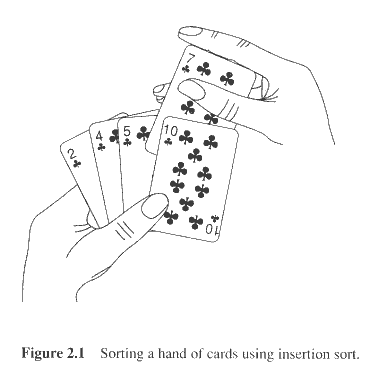 Incremental algorithms
Incremental algorithmsprocess the input elements one-by-one and maintain the solution for the elements processed so far.

In pseudocode:

IncAlg(A)
 //  	incremental algorithm which computes the solution of a problem     with input A = {x1,…,xn}
 initialize: compute the solution for {x1}
 for j = 2 to n
      do compute the solution for {x1,…,xj} using the (already             computed) solution for {x1,…,xj-1}
Insertion Sort
Insertion-Sort(A)
 //   incremental algorithm that sorts array A[1..n] in non-decreasing order
 initialize: sort A[1]
 for j = 2 to A.length
      do sort A[1..j] using the fact that A[1.. j-1] is already sorted
1                        j                         n
1  3  14  17  28  6          …
Insertion Sort
Insertion-Sort(A)
 //   incremental algorithm that sorts array A[1..n] in non-decreasing order
 initialize: sort A[1]
 for j = 2 to A.length
      do key = A[j]     
            i = j -1
            while i > 0  and A[i] > key
                do  A[i+1] = A[i]    
                      i = i -1
            A[i +1] = key
Insertion Sort is an in place algorithm: the numbers are rearranged within the array with only constant extra space.
Correctness
Correctness proof
Loop invariantAt the start of each iteration of the “outer” for loop (indexed by j) the subarray A[1..j-1] consists of the elements originally in A[1..j-1] but in sorted order.
Correctness proof
Insertion-Sort(A)
 initialize: sort A[1]
 for j = 2 to A.length
      do key = A[j]     
            i = j -1
            while i > 0  and A[i] > key
                do  A[i+1] = A[i]    
                      i = i -1
            A[i +1] = key


InitializationJust before the first iteration, j = 2  ➨  A[1..j-1] = A[1], which is the element originally in A[1], and it is trivially sorted.
Loop invariant At the start of each iteration of the “outer” for loop (indexed by j) the subarray A[1..j-1] consists of the elements originally in A[1..j-1] but in sorted order.
Correctness proof
InsertionSort(A)
 initialize: sort A[1]
 for j = 2 to A.length
      do key = A[j]     
            i = j -1
            while i > 0  and A[i] > key
                do  A[i+1] = A[i]    
                      i = i -1
            A[i +1] = key


MaintenanceStrictly speaking need to prove loop invariant for “inner” while loop. Instead, note that body of while loop moves A[j-1], A[j-2], A[j-3], and so on, by one position to the right until proper position of key is found (which has value of A[j])  ➨  invariant maintained.
Loop invariant At the start of each iteration of the “outer” for loop (indexed by j) the subarray A[1..j-1] consists of the elements originally in A[1..j-1] but in sorted order.
Correctness proof
Insertion-Sort(A)
 initialize: sort A[1]
 for j = 2 to A.length
      do key = A[j]     
            i = j -1
            while i > 0  and A[i] > key
                do  A[i+1] = A[i]    
                      i = i -1
            A[i +1] = key


TerminationThe outer for loop ends when j > n; this is when j = n+1 ➨  j-1 = n. Plug n for j-1 in the loop invariant  ➨  the subarray A[1..n] consists of the elements originally in A[1..n] in sorted order.
Loop invariant At the start of each iteration of the “outer” for loop (indexed by j) the subarray A[1..j-1] consists of the elements originally in A[1..j-1] but in sorted order.
Another sorting algorithm
using a different paradigm …
Merge Sort
A divide-and-conquer sorting algorithm.

Dividethe problem into a number of subproblems that are smaller instances of the same problem.

Conquerthe subproblems by solving them recursively. If they are small enough, solve the subproblems as base cases.

Combinethe solutions to the subproblem into the solution for the original problem.
Divide-and-conquer
D&CAlg(A)
 //  divide-and-conquer algorithm that computes the solution of a problem with input A = {x1,…,xn}
 if  # elements of A is small enough (for example 1)
      then  compute Sol (the solution for A) brute-force
      else 
           split A in, for example, 2 non-empty subsets A1 and A2
           Sol1 = D&CAlg(A1)  
           Sol2 = D&CAlg(A2)
           compute Sol (the solution for A) from Sol1 and Sol2
   return Sol
Merge Sort
Merge-Sort(A)
 //  divide-and-conquer algorithm that sorts array A[1..n] 
 if A.length = 1
      then compute Sol (the solution for A) brute-force
      else
           split A in 2 non-empty subsets A1 and A2
           Sol1 = Merge-Sort(A1) 
           Sol2 = Merge-Sort(A2)
           compute Sol (the solution for A) from Sol1 en Sol2
Merge Sort
Merge-Sort(A)
 //  divide-and-conquer algorithm that sorts array A[1..n] 
 if A.length == 1
      then skip
      else 
           n = A.length ;  n1 =  n/2 ;  n2 = n/2 ; 
                copy A[1.. n1] to auxiliary array A1[1.. n1]
                copy A[n1+1..n] to auxiliary array A2[1.. n2]
           Merge-Sort(A1) 
           Merge-Sort(A2)
           Merge(A, A1, A2)
3
14
1
28
17
8
21
7
4
35
1
3
4
7
8
14
17
21
28
35
3
14
1
28
17
8
21
7
4
35
1
3
14
17
28
4
7
8
21
35
3
14
1
28
17
3
14
1
17
28
3
14
Merge Sort
1
3
14
17
28
4
7
8
21
35
A1
A2
Merge Sort
Merging
A
1
3
4
7
8
14
17
21
28
35
Correctness?
Efficiency
Quiz
n2 – 3n -18 = Θ(n2)

4 n log2 n  - 20 n = O(n log n)

n4/3 = Ω(n log n )

17 n log2 n = O(n2)

43 n2 – 45 n log n = Θ(n2)

An algorithm with worst case running time O(n log n) is always slower than an algorithm with worst case running time O(n) if n is sufficiently large.
true

false

true

true

true

false
Analysis of Insertion Sort
Insertion-Sort(A)
 initialize: sort A[1]
 for j = 2 to A.length
      do key = A[j]     
            i = j -1
            while i > 0  and A[i] > key
                do  A[i+1] = A[i]    
                      i = i -1
            A[i +1] = key


Get as tight a bound as possible on the worst case running time.

	➨  lower and upper bound for worst case running time

Upper bound: Analyze worst case number of elementary operations
Lower bound: Give “bad” input example
Analysis of Insertion Sort
Insertion-Sort(A)
 initialize: sort A[1]
 for j = 2 to A.length
      do key = A[j]     
            i = j -1
            while i > 0  and A[i] > key
                do  A[i+1] = A[i]    
                      i = i -1
            A[i +1] = key


Upper bound: Let T(n) be the worst case running time of InsertionSort 	          on an array of length n. We have

T(n) =

Lower bound:
O(1)
O(1)
worst case:(j-1) ∙ O(1)
O(1)
{ O(1) + (j-1)∙O(1) + O(1) }
=      O(j)
=  O(n2)
O(1) +
Ω(n2)
Array sorted in de-creasing order  ➨
The worst case running time of InsertionSort is Θ(n2).
Analysis of Merge Sort
Merge-Sort(A)
 // divide-and-conquer algorithm that sorts array A[1..n] 
 if A.length = 1
      then skip
      else 	      
           n = A.length ; n1 = floor(n/2); n2 = ceil(n/2); 
           copy A[1.. n1] to auxiliary array A1[1.. n1]
           copy A[n1+1..n] to auxiliary array A2[1.. n2]
           Merge-Sort(A1); Merge-Sort(A2)
           Merge(A, A1, A2)
O(1)
O(1)
O(n)
O(n)
??
O(n)
T( n/2 ) + T( n/2 )
MergeSort is a recursive algorithm  ➨  running time analysis leads to recursion
Analysis of Merge Sort
Let T(n) be the worst case running time of MergeSort on an array of length n. We have


		        O(1)                           	if n = 1
  	T(n) =
         	        T( n/2 ) + T( n/2 ) + Θ(n)    	if n > 1




 	
	 ➨ 	T(n) = 2 T(n/2) + Θ(n) 
  			➨    T(n) = Θ(n log n)
frequently omitted since it (nearly) always holds
often written as 2T(n/2)
Master theorem
n=10         n=100         n=1000
  1568        150698        1.5 x 107
10466        204316        3.0 x 106
Insertion Sort
6 x  faster
Insertion Sort
1.35 x  faster
Merge Sort
5 x  faster
Rate of growth
Insertion Sort:    15 n2 + 7n – 2                
Merge Sort:  	300 n lg n + 50 n
The rate of growth of the running time as a function of the input is essential!
n = 1,000,000         Insertion Sort   1.5 x 1013
                               Merge Sort          6 x 109        2500 x faster !
Sorting algorithms
Θ(n2)
yes
yes
Θ(n2)
Θ(n log n)
no